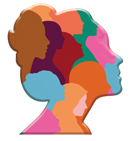 Programma di formazione per le donneMentalita’ digitale
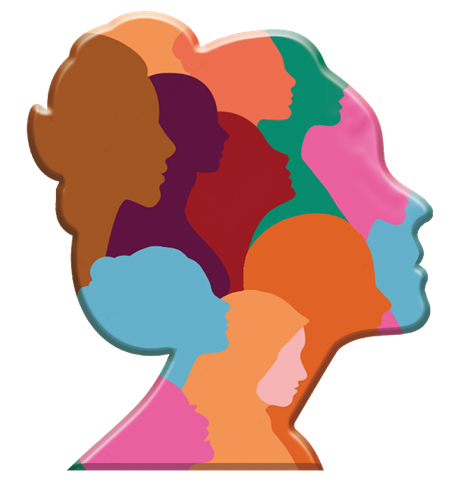 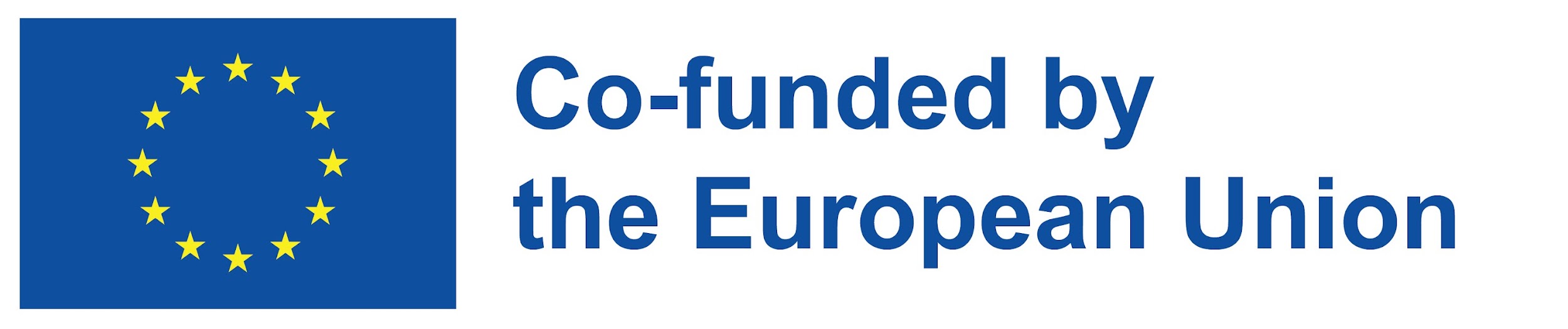 The European Il supporto della Commissione Europea alla produzione di questa pubblicazione non costituisce un'approvazione dei contenuti, che riflettono solo il punto di vista degli autori, e la Commissione non può essere ritenuta responsabile per qualsiasi uso che possa essere fatto delle informazioni in essa contenute. Project number 2021-1-RO01-KA220-ADU-000026741
[Speaker Notes: DON’T CHANGE]
La trasformazione digitale non riguarda la tecnologia; si tratta di persone, processi e cultura
Susan Hauser, Vicepresidente aziendale Microsoft
[Speaker Notes: Insert here a quote related to the module topic]
1
Trasformazione digitale
Sviluppatore: Found.ation
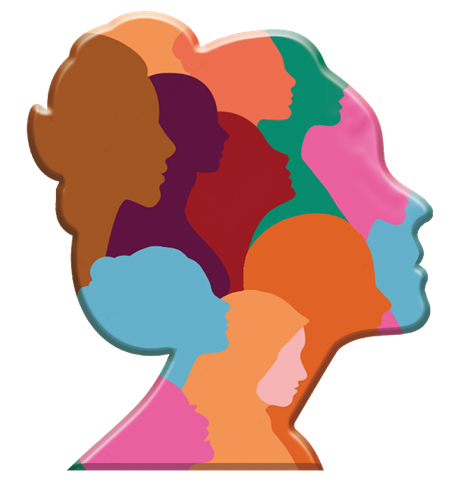 Dopo aver completato questo modulo Sarai capace di fare:
Definire cos‘e’ la trasformazione digitale e perche’ e’ importante.	
Riconoscere i passaggi per stabilire e supportare iniziative di trasformazione digitale.	
Definire le differenze tra una crescita e una mentalita’ fissa.
Riconoscere i vantaggi di reinventare i modelli di business per il digitale.
Progettare e sviluppare una roadmap per la trasformazione digitale.
Scoprire come disimparare il modo analogico di lavorare e lasciarsi alle spalle le vecchie abitudini.
Adotta una mentalità digitale.
Gestire e superare le sfide di un processo di trasformazione digitale.
Diventa più agile e adattivo nelle attività quotidiane utilizzando strumenti digitali.
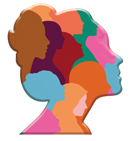 Principali aree di trasformazione digitale
Cos‘e’ una trasformazione digitale?
Digitalizzazione, digitalizzazione e trasformazione digitale sono spesso usati in modo intercambiabile, ma hanno significati distinti.
Digitalizzazione, La digitalizzazione si riferisce al processo di conversione delle informazioni analogiche in formato digitale, come la scansione di un documento cartaceo per creare una versione digitale. Questo processo consente di archiviare, recuperare e manipolare le informazioni in modo più efficiente ed economico.
Digitalizzazione, La digitalizzazione, d'altra parte, si riferisce all'incorporazione delle tecnologie digitali nelle operazioni quotidiane di un'organizzazione. Ciò può includere l'utilizzo di strumenti digitali per automatizzare i processi, raccogliere dati o migliorare la comunicazione e la collaborazione tra i dipendenti.
La trasformazione digitale, fa un ulteriore passo avanti, è il processo di utilizzo delle tecnologie digitali per cambiare radicalmente il modo in cui un'organizzazione opera e offre valore ai clienti. Implica il ripensamento dei modelli di business, dei processi e delle strutture organizzative per sfruttare appieno le opportunità offerte dalla digitalizzazione.
Quarta rivoluzione industriale
La rivoluzione della trasformazione digitale, nota anche come Industria 4.0, è caratterizzata dall'integrazione di tecnologie come l'intelligenza artificiale, l'Internet of Things e la biotecnologia. Queste tecnologie stanno portando alla nascita di sistemi intelligenti e allo sviluppo di nuove industrie, come la sharing economy e la gig economy.
Alcune di queste tecnologie sono:
Cloud computing: Ha consentito un enorme aumento della nostra capacità di archiviare e condividere dati tra diverse parti.
Internet of Things. Oggi ci sono oltre otto miliardi di dispositivi connessi nel mondo, che promette di crescere in modo esponenziale.
Data Analytics: Il processo di ispezione, pulizia, trasformazione e modellazione dei dati con l'obiettivo di scoprire informazioni utili, conclusioni informanti e supportare il processo decisionale.
Artificial intelligence. La simulazione dei processi di intelligenza umana da parte delle macchine, in particolare dei sistemi informatici.
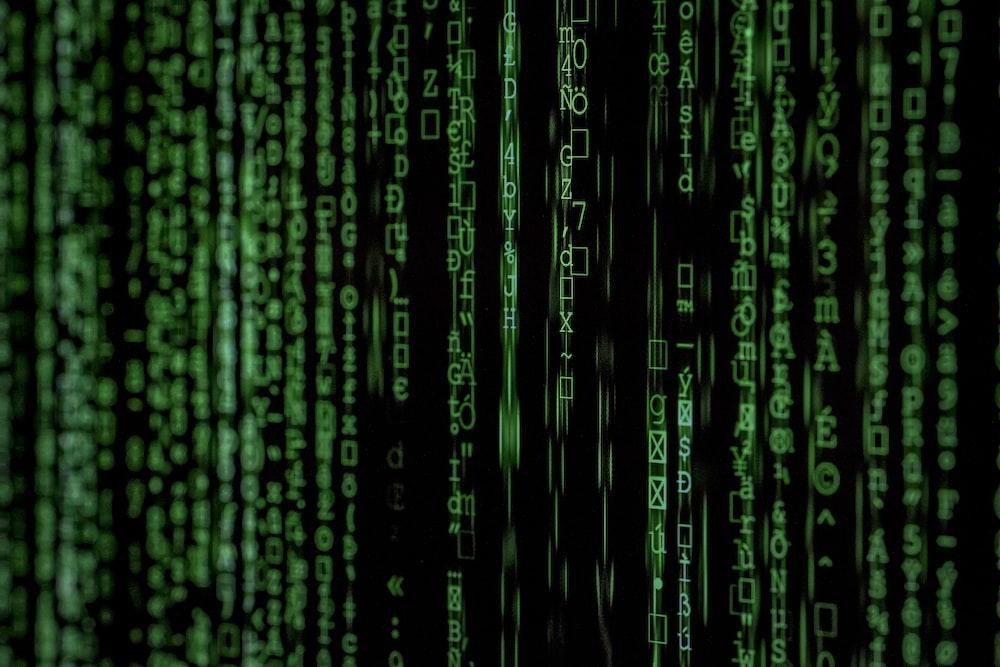 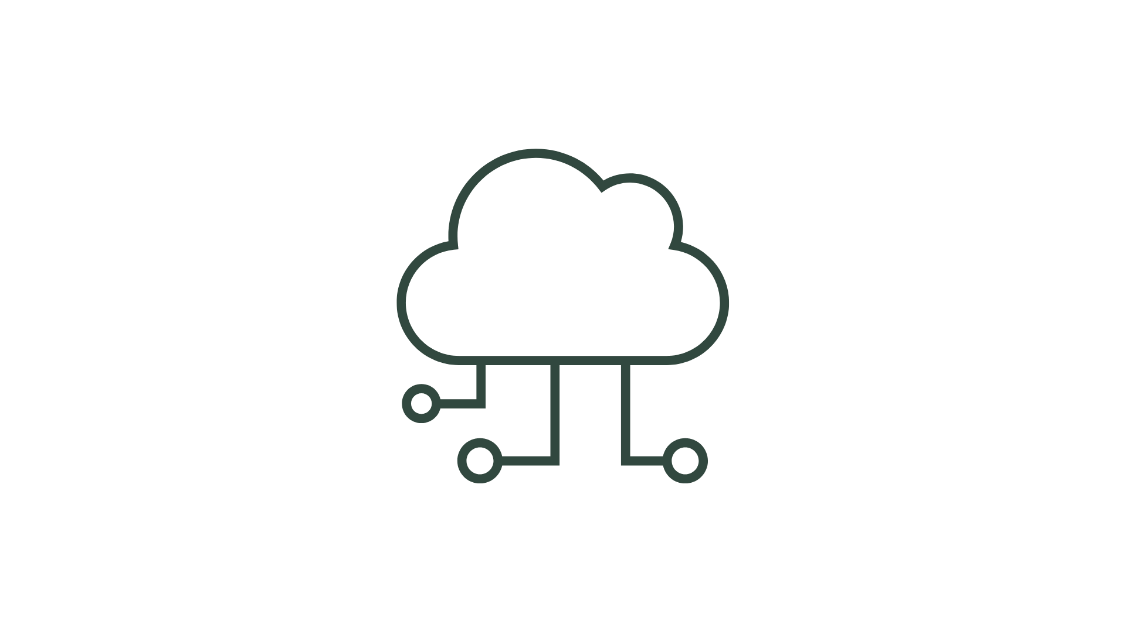 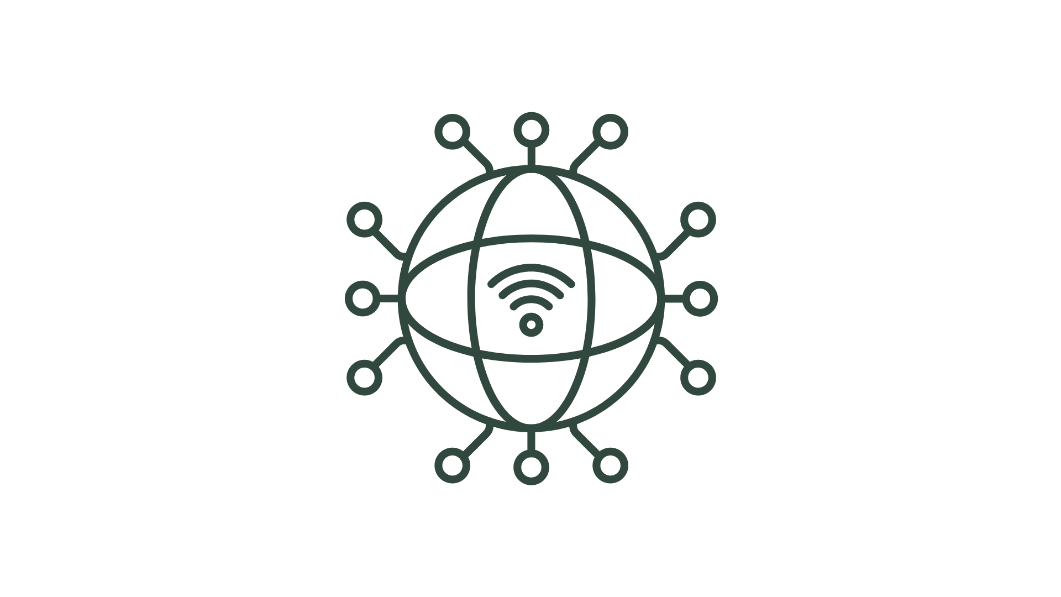 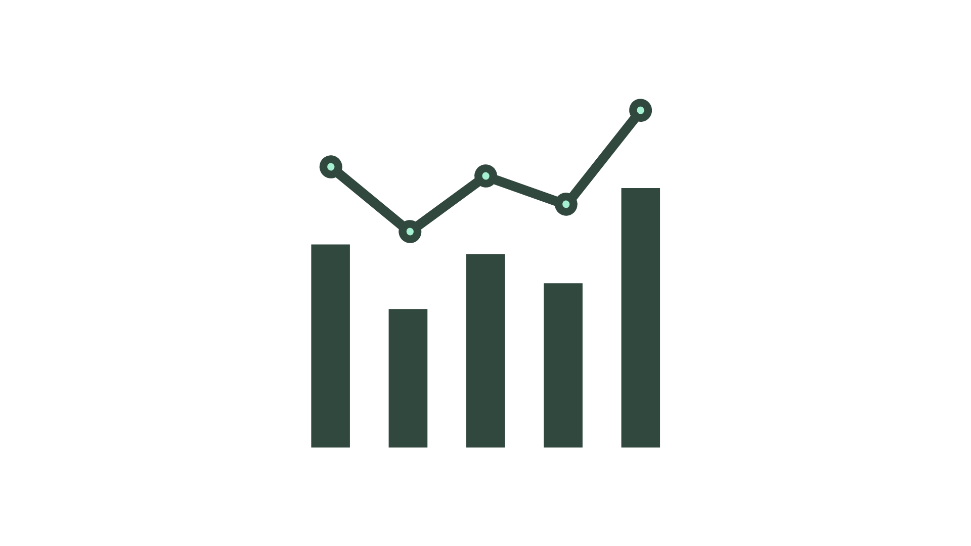 Source  https://unsplash.com/photos/iar-afB0QQw
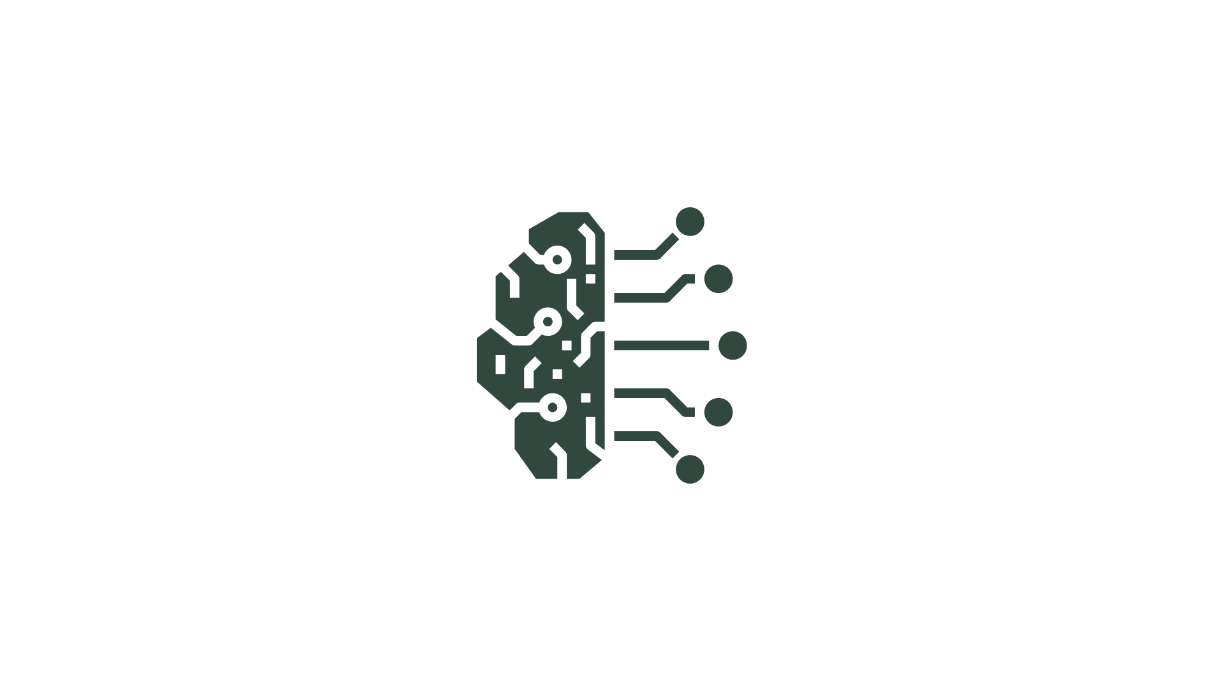 La trasformazione digitale ha il potenziale per avere un impatto su vari aspetti di un'organizzazione e della società nel suo insieme. Alcuni degli impatti chiave della trasformazione digitale includono:

Livello personale
Nuove abitudini
Comportamento del consumatore
Nuovi modi di lavorare e apprendere
Livello Sociale
Comunicazione e interazione
Leadership e influenza
Livello D’affari
Aspettative del cliente
Prodotti basati sui dati
Nuovi modelli di business
Efficiency
Innovation
Cambiamenti nella forza lavoro e nel mercato del lavoro
Migliore processo decisionale
[Speaker Notes: SLIDES nr 8 to 10:
Related to K1 of LU1
Include here factual and theoretical knowledge related to K1
Keep content self-explanatory, concise, use “you”, and keep in mind we are in level 4, adult education, not in academic context, so don’t use jargons, authors, theories
Don’t change layout/formation (e.g. don’t use bullets, don’t change font size, font type)
In slides 9 & 10 use the right side to illustrate the content (image, video, graphics, etc.)]
Gioco di trasformazione digitale L'obiettivo di questa attivita’ e’ aumentare la consapevolezza del concetto di trasformazione digitale e dei suoi potenziali impatti su diversi aspetti di un'organizzazione.
PASSAGGI PER COMPLETARE L’ATTIVITÀ
STEP 1: Forma gruppi di 4-5 persone ciascuno. Ogni gruppo riceverà un set di carte, ciascuna delle quali rappresenta un aspetto diverso di un'organizzazione
STEP 2: ogni gruppo riceverà anche un set di carte per la trasformazione digitale. Il tuo compito è utilizzare queste carte per creare un piano di trasformazione digitale per l'organizzazione che hai scelto
STEP 3: Avrai 10 minuti per creare il tuo piano di trasformazione digitale. Prenditi questo tempo per discutere e fare brainstorming in gruppo.
STEP 4: Dopo 10 minuti, ogni gruppo presenterà alla classe il proprio piano di trasformazione digitale. Preparati a spiegare il tuo piano e discutere i potenziali vantaggi e le sfide della sua attuazione nel mondo reale

.TEMPO:  20 minuti
RISORSE
Template 1 – Gioco di trasformazione digitale
[Speaker Notes: SLIDE 11:
Related to S1 of LU1
Prepare a hands-on activity in a format of step-by-step
ACTIVITY NAME should be action-oriented
Include a brief description about the activity (scope, aim, goals, etc.)
SLIDE 11 left side: provide orientations for the women to complete the activity (not more than four steps); include the time to complete the activity 
SLIDE 11 right: list the resources needed to complete the activity. Resources and tools can be access to online reading, articles. You can also include an image, a video, or graphics,]
Impatto su di me
RIFLESSIONE

Prenditi del tempo per pensare alle tue esperienze con la tecnologia digitale nella tua vita personale e professionale.
Rifletti sul potenziale impatto della trasformazione digitale sulla tua vita personale e professionale in futuro. 
Considera come la tecnologia digitale può continuare a cambiare il modo in cui lavori, comunichi e accedi alle informazioni.Pensa ai cambiamenti e ai miglioramenti che vorresti vedere nella tua vita personale e professionale
AZIONE

Identifica le aree chiave in cui la trasformazione digitale potrebbe apportare cambiamenti.Identifica eventuali preoccupazioni che potresti avere sulla trasformazione digitale e su come puoi mitigarle.
Pensa alle competenze o conoscenze che potresti aver bisogno di sviluppare per stare al passo con la trasformazione digitale e identifica le risorse che puoi utilizzare per farlo.
[Speaker Notes: SLIDE 12:
Related to A1 of LU1
Prepare a project-based activity
ACTIVITY NAME should be action-oriented
SLIDE 12 left side: provide a short intro 
SLIDE 11 right: provide infographic-based info (e.g. statistics, minimal text, chart) to give an easy-to-understand overview of the activity: insert a SmartArt (use same style as model unit)]
Per saperne di più su questo modulo:
Dichiarazione europea sui diritti e principi digitali:digital-strategy.ec.europa.eu/en/library/european-declaration-digital-rights-and-principles 
10 donne potenti che guideranno la trasformazione digitale nel 2022:www.thewomenachiever.com/latest-news/10-powerful-women-leading-the-digital-transformation-in-2022/
[Speaker Notes: List other resources, readings that can help the women deppen the module topic
Provide not more thant 5 links]
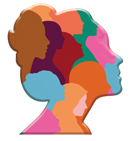 Il Processo di Trasformazione
Un Processo impegnativo
Proprio come Colombo ha dovuto navigare nelle acque sconosciute dell'Oceano Atlantico e provare diverse rotte per raggiungere la sua destinazione, anche le organizzazioni in fase di trasformazione digitale devono navigare in territori inesplorati e provare approcci diversi per raggiungere i propri obiettivi. Come Colombo, possono incontrare ostacoli e battute d'arresto lungo il cammino, ma devono perseverare e continuare a cercare nuove soluzioni.
Un modo in cui il processo di trasformazione digitale assomiglia ai viaggi di Colombo è che non esiste un approccio unico al successo. Proprio come Columbus ha dovuto adattare le sue tattiche e provare percorsi diversi per raggiungere la sua destinazione, anche le organizzazioni in fase di trasformazione digitale devono essere flessibili e aperte a provare strategie e tecnologie diverse per raggiungere i risultati desiderati.
Il successo spesso richiede una combinazione di preparazione, assunzione di rischi e fortuna. Colombo doveva pianificare attentamente i suoi viaggi, ma doveva anche essere disposto a correre rischi e provare cose nuove. Allo stesso modo, le organizzazioni in fase di trasformazione digitale devono essere strategiche nella loro pianificazione, ma devono anche essere disposte ad abbracciare il cambiamento e provare nuovi approcci.
In entrambi i casi, la chiave del successo è la volontà di provare cose nuove e adattarsi alle mutevoli circostanze, anche se il tuo primo colpo ha avuto successo. Abbracciando questa mentalità, le organizzazioni e gli individui possono affrontare le sfide della trasformazione digitale e raggiungere i risultati desiderati.
Strategia Digitale
Per il processo di trasformazione digitale, abbiamo bisogno di un quadro chiaro di questi sei elementi della nostra idea o attivita’:
La nostra strategia e visione
Il modello operativo che utilizziamo
Il modello operativo che vogliamo utilizzare per avere successo facendo le necessarie analisi dei rischi
Creare un nuovo piano d'azione e attività specifiche
Analisi dei nostri processi aziendali, strutture e sfide sia nella parte tecnologica che umana
Tieni traccia del cambiamento che abbiamo apportato e del suo impatto
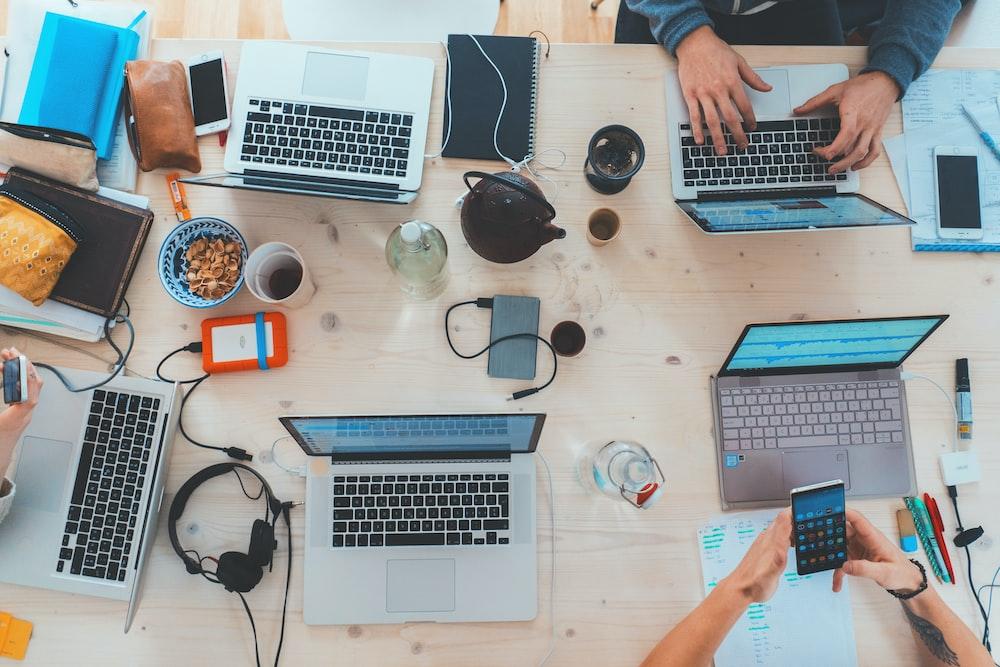 Source  https://unsplash.com/photos/SYTO3xs06fU
Piano di Riqualificazione Digitale
Identifica i tuoi obiettivi: determina quali competenze digitali specifiche vorresti acquisire e perché sono importanti per il tuo sviluppo personale o professionale. Prendi in considerazione la possibilità di fissare obiettivi sia a breve che a lungo termine.
Valuta le tue attuali competenze: comprendi il tuo attuale livello di competenze digitali effettuando una valutazione o un'autovalutazione. Questo ti aiuterà a determinare su quali aree devi concentrarti e stabilire le priorità.
Cerca risorse di apprendimento: cerca diverse risorse di apprendimento come corsi online, esercitazioni e certificazioni in linea con gli obiettivi identificati e il livello di competenze attuale. Cerca risorse che soddisfino diversi stili di apprendimento e abbiano recensioni positive. 
Dare la preferenza alle risorse create dalle donne o specificamente destinate alle donne.
Crea un piano di apprendimento: crea un piano di apprendimento che includa obiettivi di apprendimento, tempistiche e risorse specifici.
 Assicurati di programmare il tempo nel tuo calendario per l'apprendimento e la pratica e prendi in considerazione l'impostazione di traguardi per tenere traccia dei progressi. È importante tenere conto delle potenziali barriere per le donne come le responsabilità familiari, l'equilibrio tra lavoro e vita privata e la discriminazione, nel processo di pianificazione.
Impara dagli altri: unisciti a comunità online o gruppi di donne con interessi e obiettivi simili nell'aggiornamento delle competenze digitali. Connettiti con mentori, colleghi ed esperti nel tuo campo.
Piano di Riqualificazione DigitaleL'obiettivo di questa attività è aiutare i partecipanti a identificare le risorse specifiche, il supporto e le strategie di cui le donne hanno bisogno per un miglioramento delle competenze digitali efficace.
PASSAGGI PER COMPLETARE L’ATTIVITÀ
STEP 1 : Forma gruppi di 4-5 persone ciascuno. Ogni gruppo fa un brainstorming su sfide o barriere specifiche che le donne possono incontrare quando cercano di migliorare se stesse digitalmente. Incoraggiali a pensare a fattori sia esterni che interni che possono influire sul processo
STEP 2: ogni gruppo dà la priorità alle sfide che hai identificato e seleziona le prime 2-3 che ritieni siano le più significative
STEP 3: riflettere su possibili soluzioni o strategie per superare le sfide selezionate nella definizione delle priorità.
STEP 4: Ogni gruppo presenterà le proprie principali sfide e soluzioni all'intera classe, per una discussione generale sui bisogni identificati per il miglioramento delle competenze digitali delle donne
TEMPO:  20 minuti
[Speaker Notes: SLIDE 11:
Related to S1 of LU1
Prepare a hands-on activity in a format of step-by-step
ACTIVITY NAME should be action-oriented
Include a brief description about the activity (scope, aim, goals, etc.)
SLIDE 11 left side: provide orientations for the women to complete the activity (not more than four steps); include the time to complete the activity 
SLIDE 11 right: list the resources needed to complete the activity. Resources and tools can be access to online reading, articles. You can also include an image, a video, or graphics,]
Strategia Personale
RIFLESSIONE

Prenditi del tempo per pensare e riflettere sulle seguenti domande:
"Quali sono le mie attuali competenze digitali?"
“Quali competenze digitali voglio acquisire?”
"Quali sfide devo affrontare quando si tratta di miglioramento delle competenze digitali?"
AZIONE

Crea un piano personalizzato per il miglioramento delle competenze digitali, comprese le competenze specifiche che desideri acquisire, le risorse che prevedi di utilizzare e una tempistica per il raggiungimento dei tuoi obiettivi.
Stabilisci le pietre miliari e agisci per raggiungere il piano.
[Speaker Notes: SLIDE 12:
Related to A1 of LU1
Prepare a project-based activity
ACTIVITY NAME should be action-oriented
SLIDE 12 left side: provide a short intro 
SLIDE 11 right: provide infographic-based info (e.g. statistics, minimal text, chart) to give an easy-to-understand overview of the activity: insert a SmartArt (use same style as model unit)]
Per saperne di più su questo modulo:
Che cos'è l'Anno europeo delle competenze:https://www.siliconrepublic.com/careers/european-year-of-skills-2023-digital-skills 
Accesso economico per le donne - era della trasformazione digitale: https://www.youtube.com/watch?v=7X-xtdSEcas
[Speaker Notes: List other resources, readings that can help the women deppen the module topic
Provide not more thant 5 links]
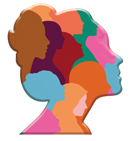 Mentalita’ di crescita in un’era digitale
Crescita VS Staticità
La mentalità di crescita e la mentalità staticasono modi di pensare all'apprendimento e allo sviluppo. La differenza principale è come le persone vedono le sfide e le loro capacità.
Una mentalita’ di crescita è la convinzione che le abilità e l'intelligenza possano essere apprese. Le persone orientate alla crescita vedono le sfide come opportunità di apprendimento e accettano il fallimento come parte del processo di apprendimento. Sono resilienti, aperti al feedback e motivati dall'apprendimento e dal miglioramento personale.
Una mentalita’ statica sostiene che l'intelligenza e le abilità sono predeterminate e immutabili. Le persone dalla mentalità fissa evitano le sfide, non chiedono feedback e possono sentirsi minacciate dal successo degli altri. Possono anche arrendersi di fronte alle sfide e vedere il fallimento come un segno dei propri difetti.
Vale la pena notare che le mentalità fisse e di crescita non sono binarie e che la maggior parte delle persone ha un mix di entrambe a seconda del contesto e dell'attività. Diventando più consapevoli dei propri processi di pensiero e strategie di apprendimento e cambiando attivamente il modo in cui pensano a se stessi e alle proprie capacità, qualcuno può sviluppare una mentalità di crescita.
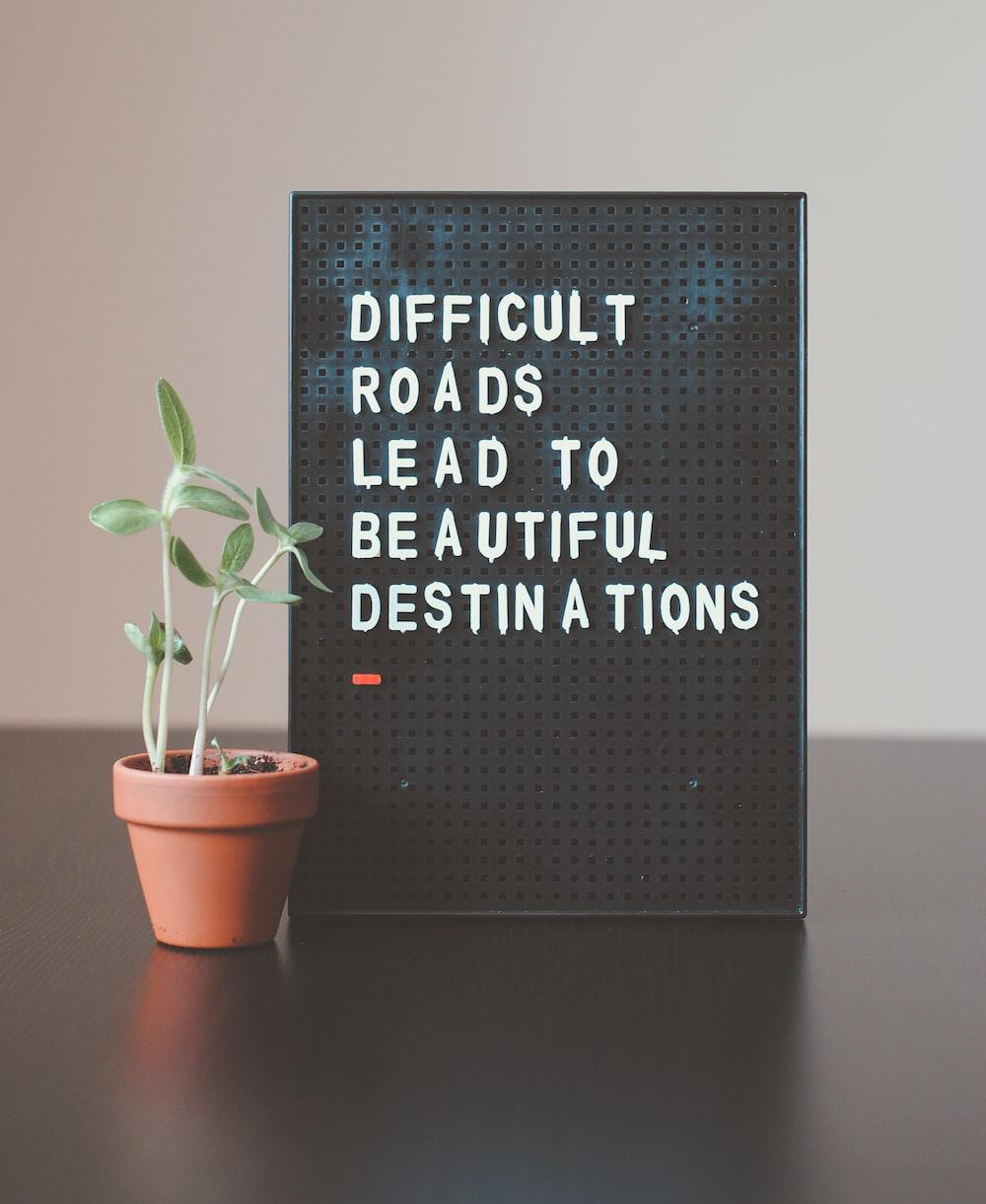 Source  https://unsplash.com/photos/z1d-LP8sjuI
Mentalita’ di Crescita
Avere una mentalità di crescita è importante nel processo di trasformazione digitale perché aiuta le persone e le organizzazioni ad affrontare le sfide e il cambiamento con un atteggiamento positivo e proattivo.
Nel contesto della trasformazione digitale, una mentalità di crescita può aiutare le persone e le organizzazioni a rimanere aperte a nuove idee, abbracciare il cambiamento e apprendere e adattarsi continuamente. La trasformazione digitale spesso comporta la sperimentazione di nuove tecnologie e approcci e una mentalità di crescita può aiutare le persone e le organizzazioni ad affrontare queste sfide e ad abbracciare nuovi modi di pensare e lavorare.
Adaptability
Resilience
Imparare a Disimparare
Perseveranza
Mentalita’ di Crescita & Donne
Avanzamento di carriera: una mentalità di crescita consente alle donne di cogliere nuove sfide e opportunità nella loro carriera, di sviluppare nuove competenze e di assumere ruoli di leadership. Consente inoltre loro di essere più resilienti di fronte alle battute d'arresto e di imparare dai loro fallimenti.
Empowerment: una mentalità di crescita può consentire alle donne di assumere il controllo del proprio sviluppo e di diventare agenti di cambiamento nella loro vita personale e professionale. Li incoraggia a considerarsi capaci e responsabili del proprio successo e a lottare per un continuo miglioramento personale.
Superare i pregiudizi: le donne affrontano ancora molti pregiudizi nella forza lavoro, una mentalità di crescita può aiutarle a rimanere concentrate sui propri obiettivi, a essere resilienti di fronte alle battute d'arresto e ad essere proattive nella creazione dei propri percorsi di sviluppo.
Modelli di ruolo: le donne che possiedono una mentalità di crescita sono modelli di ruolo per la prossima generazione, possono ispirare ragazze e donne a lottare per il successo e credere nelle proprie capacità.
Innovazione: la trasformazione digitale e altri cambiamenti nel posto di lavoro moderno stanno avvenendo a un ritmo rapido, coloro che hanno una mentalità di crescita hanno maggiori probabilità di adattarsi e di essere aperti a nuovi modi di fare le cose, questo consente loro di diventare più innovativi ed essere più produttivo.
Mentalita’ di Crescita nella Trasformazione DigitaleL'obiettivo di questa attività è aumentare una mentalità di crescita nel processo di trasformazione digitale e nel miglioramento delle competenze digitali.
PASSAGGI PER COMPLETARE L’ATTIVITÀ
STEP 1: Rifletti sulla tua mentalità e su come influisce sul tuo approccio alle sfide e al cambiamento.
STEP 2: brainstorming sui modi per coltivare una mentalità di crescita nel contesto della trasformazione digitale.
STEP 3: Dividi in gruppi e trova un piano per applicare le strategie che hai raccolto.
STEP 4: Presenta il tuo piano alla plenaria.
TEMPO:  20 minutes
[Speaker Notes: SLIDE 11:
Related to S1 of LU1
Prepare a hands-on activity in a format of step-by-step
ACTIVITY NAME should be action-oriented
Include a brief description about the activity (scope, aim, goals, etc.)
SLIDE 11 left side: provide orientations for the women to complete the activity (not more than four steps); include the time to complete the activity 
SLIDE 11 right: list the resources needed to complete the activity. Resources and tools can be access to online reading, articles. You can also include an image, a video, or graphics,]
Strategia Personale
RIFLESSIONE

Prenditi del tempo per pensare e riflettere sulle seguenti domande:"In quali aree della mia vita ho attualmente una mentalità di crescita?”
"In quali aree tendo ad avere una mentalità fissa?”
"Quali sono le principali sfide che devo affrontare quando si tratta di adottare una mentalità di crescita?"
AZIONE

Creare un piano personalizzato per coltivare una mentalità di crescita. Questo piano dovrebbe includere aree specifiche su cui vogliono lavorare, risorse che intendono utilizzare e una tempistica per raggiungere i loro obiettivi.
[Speaker Notes: SLIDE 12:
Related to A1 of LU1
Prepare a project-based activity
ACTIVITY NAME should be action-oriented
SLIDE 12 left side: provide a short intro 
SLIDE 11 right: provide infographic-based info (e.g. statistics, minimal text, chart) to give an easy-to-understand overview of the activity: insert a SmartArt (use same style as model unit)]
Per saperne di piu’ su questo modulo
The power of yet | Carol S Dweck : www.youtube.com/watch?v=J-swZaKN2Ic
Growth Mindset vs. Fixed: positivepsychology.com/growth-mindset-vs-fixed-mindset/ 
Famous Failures: www.youtube.com/watch?v=5cZh6tYVM2w
Il cambiamento può essere difficile, ma non ho mai sentito nessuno dire che non ne valeva la pena.
Carol Dweck
[Speaker Notes: Insert here a quote related to the module topic]
Stabilisci un  nuovo obbiettivo e completa un altro modulo!
‹#›
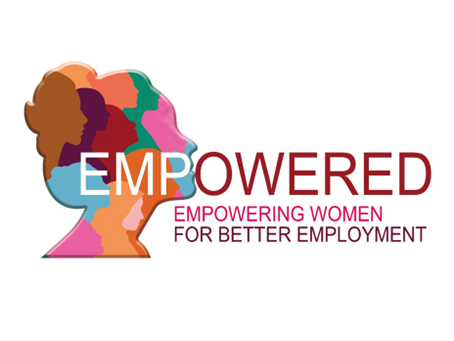 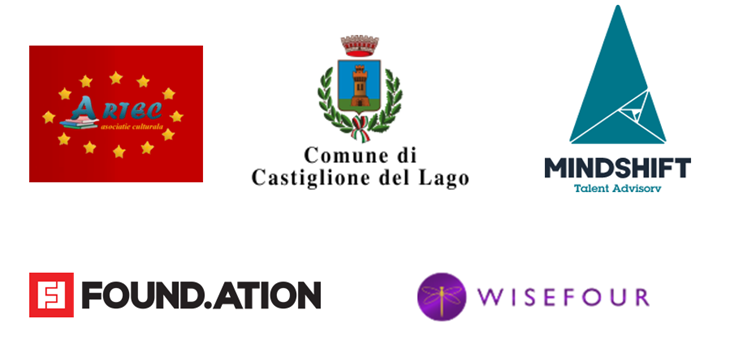 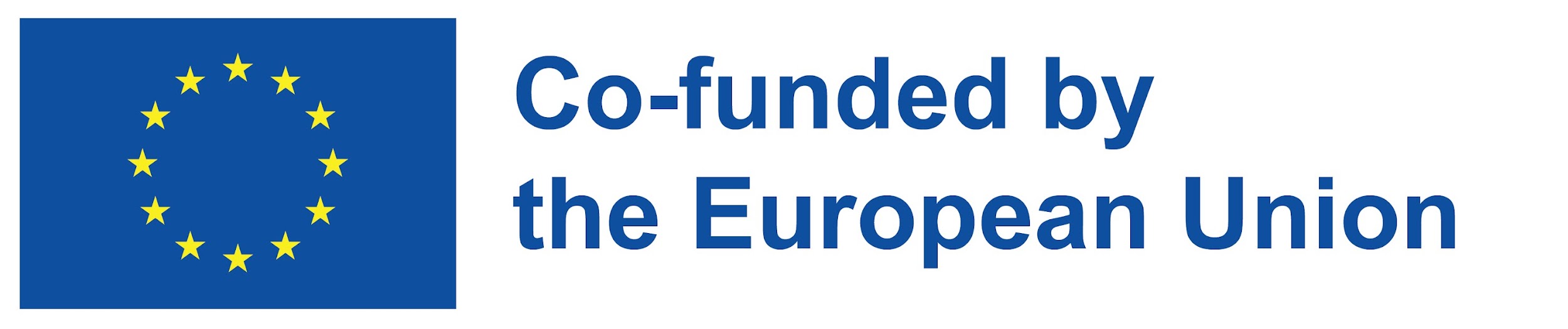 The European Commission's support for the production of this publication does not constitute an endorsement of the contents, which reflect the views only of the authors, and the Commission cannot be held responsible for any use which may be made of the information contained therein. 
Project number 2021-1-RO01-KA220-ADU-000026741
[Speaker Notes: DON’T CHANGE]